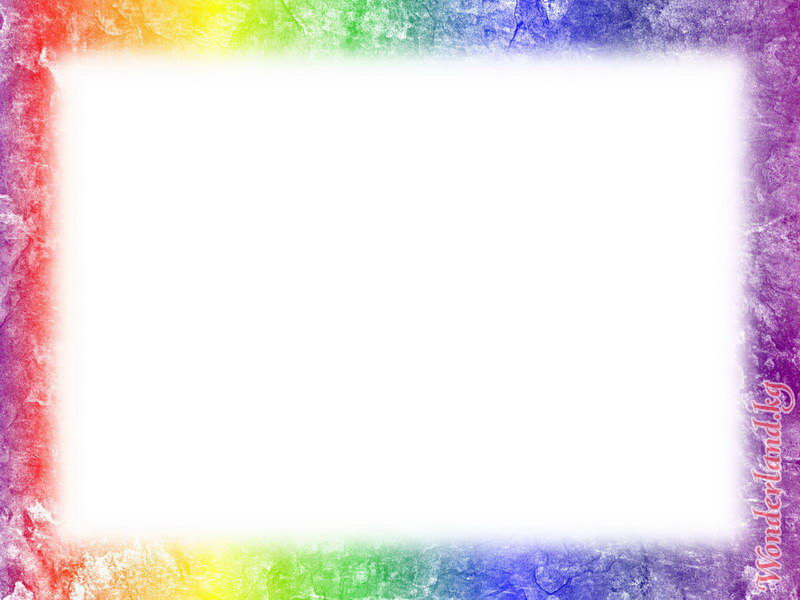 Игры с крупами
Для детей 4-5 лет
Подготовила воспитатель МБДОУ ДС «Родничок» г.ВолгодонскаКургузова С.Н.
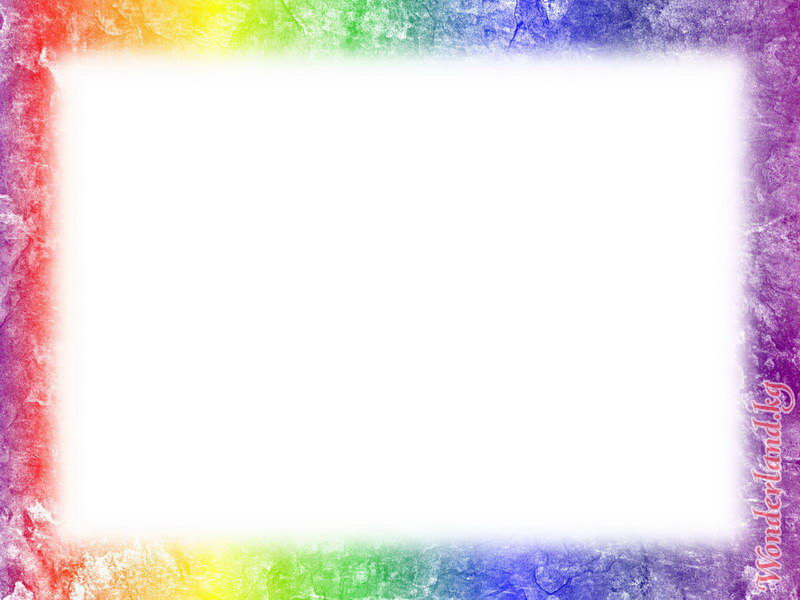 .
Многим в детстве запрещали играть с едой. Но из любых правил есть исключения. Игры с крупами интересные, с ними можно придумать массу увлекательных занятий – пересыпать, сортировать, выкладывать фигуры и цифры, прятать внутри «сюрпризы». Можно рассказать ребенку о крупе, и что можно из нее приготовить. Чем будет полезно приготовленное блюдо. В процессе несложных манипуляций ребенок развивается интеллектуально и физически, становится более усидчивым.
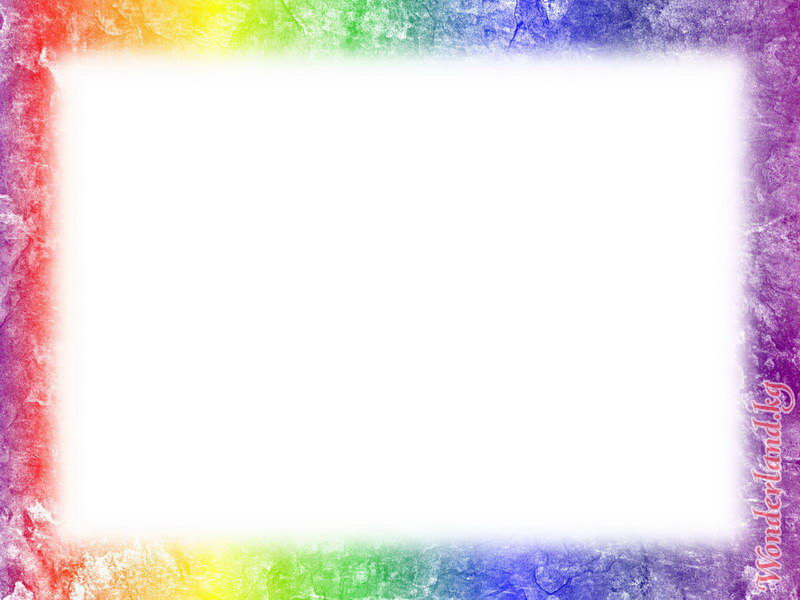 Польза игр с крупой:
→ развивают мелкую моторику;→ улучшают концентрацию внимания;→ учат ориентироваться на плоскости;→ развивают сенсорное восприятие (тактильные ощущения);→ активизируют фантазию и творческие способности.
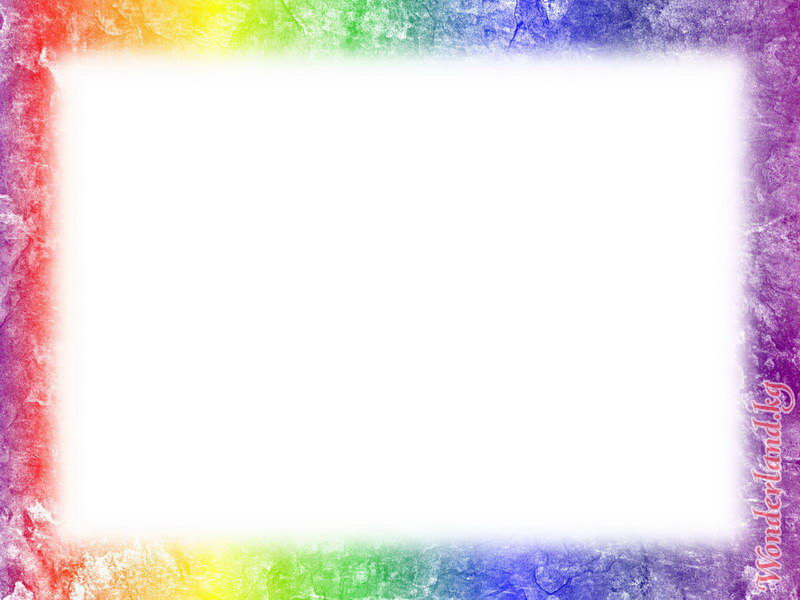 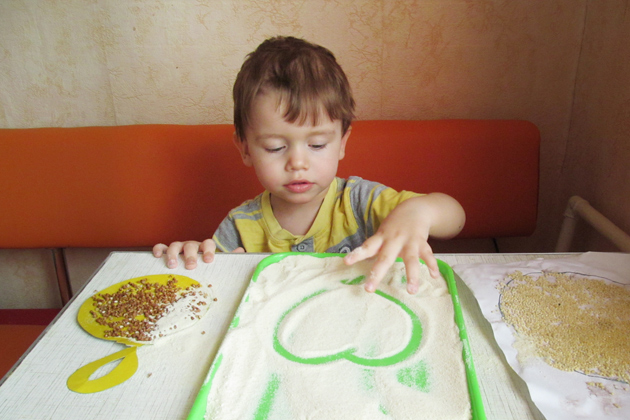 .
Упражнение: Нарисуй сердечко.
.
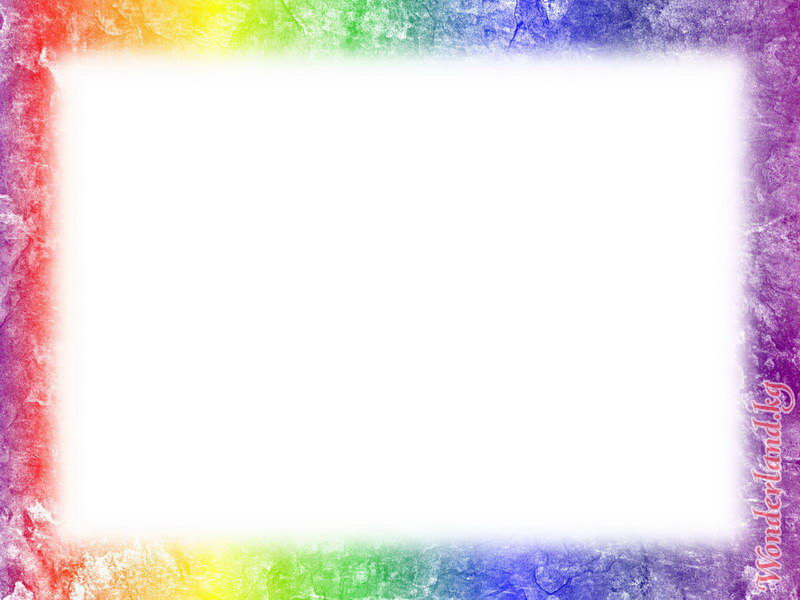 .
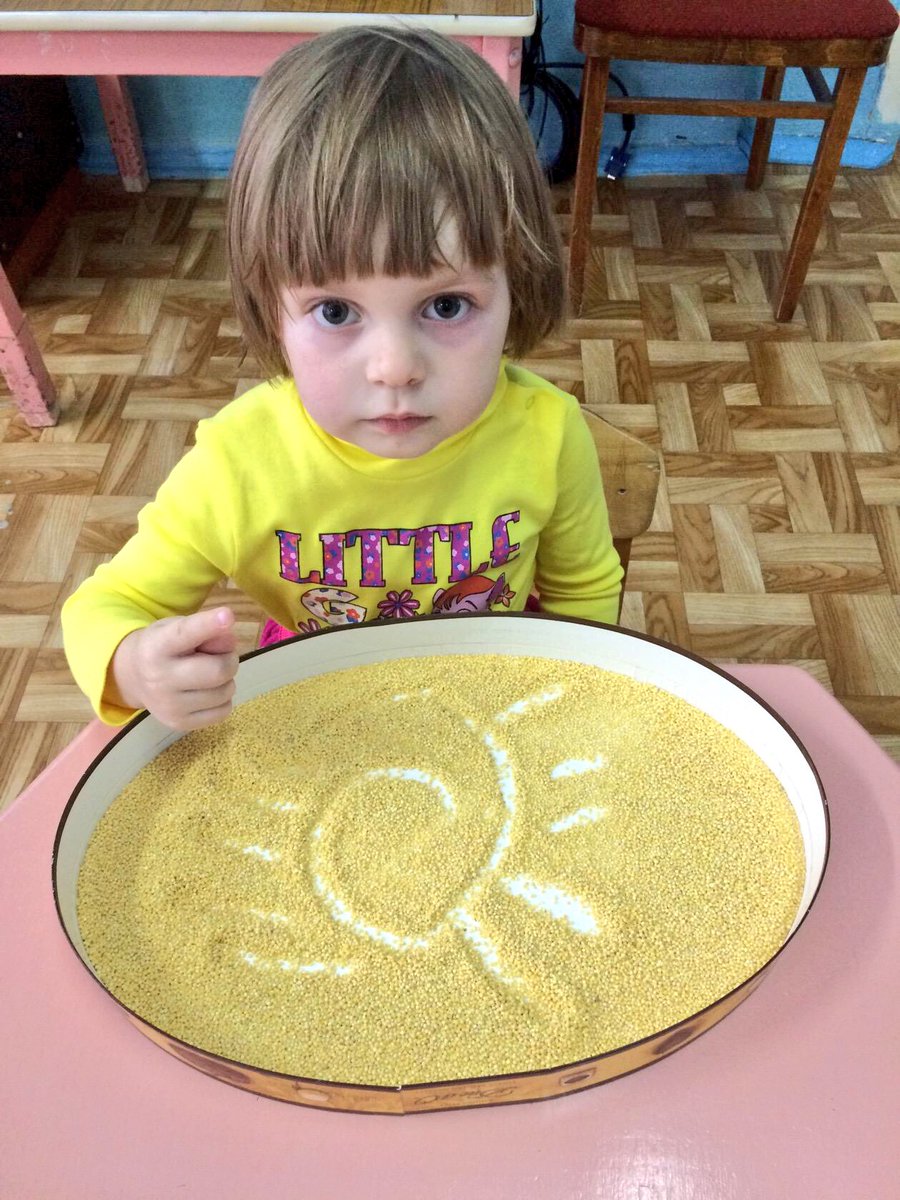 Упражнение:Солнышко лучистое, улыбнулось весело
.
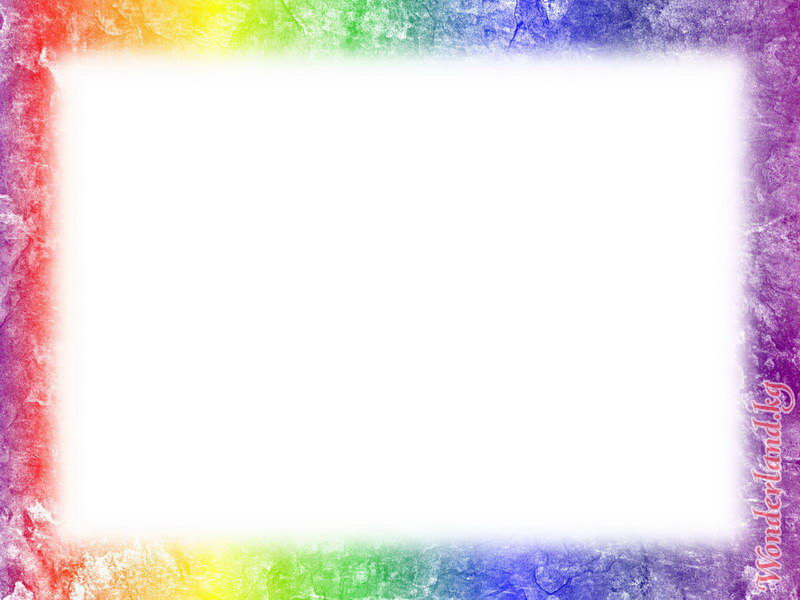 .
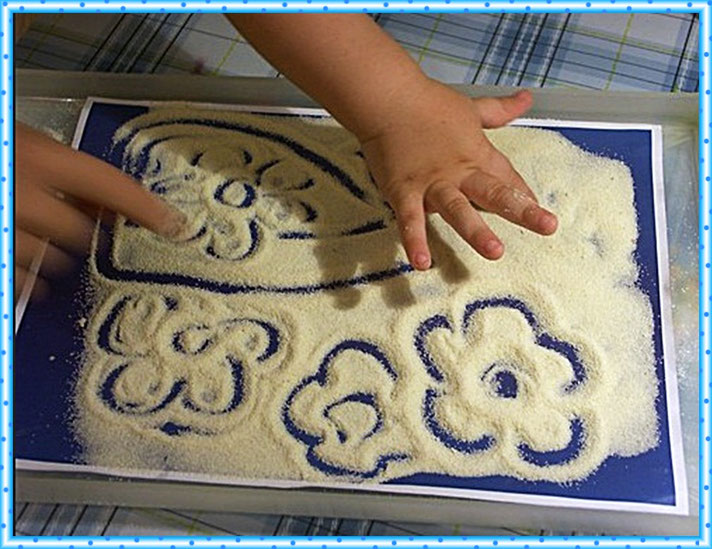 .
Упражнение:Весенние цветочки
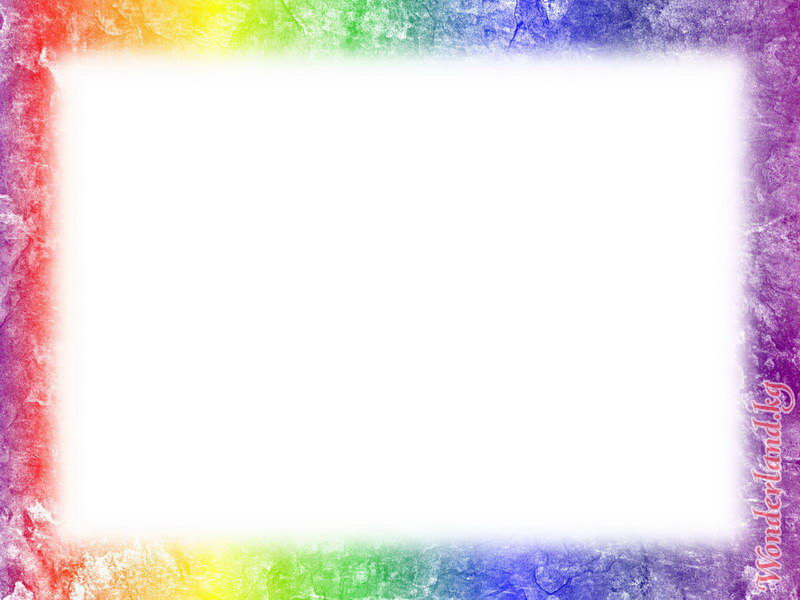 .
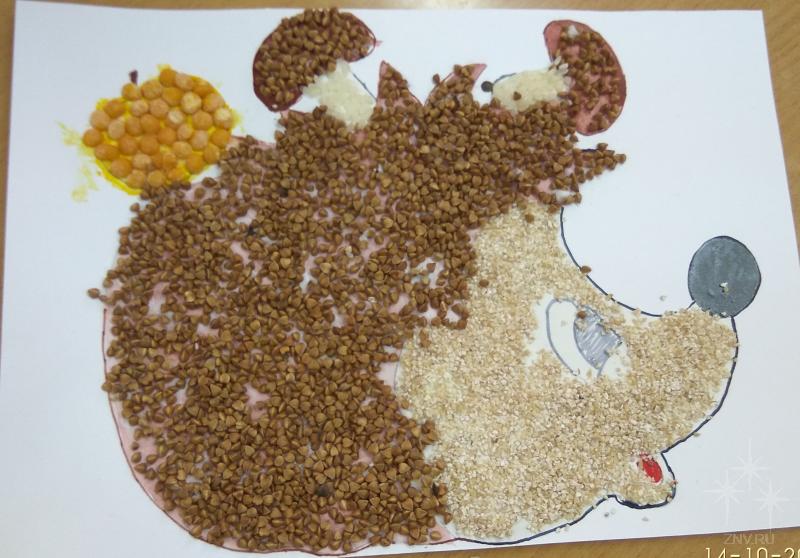 Упражнение:Выложи ёжика
.
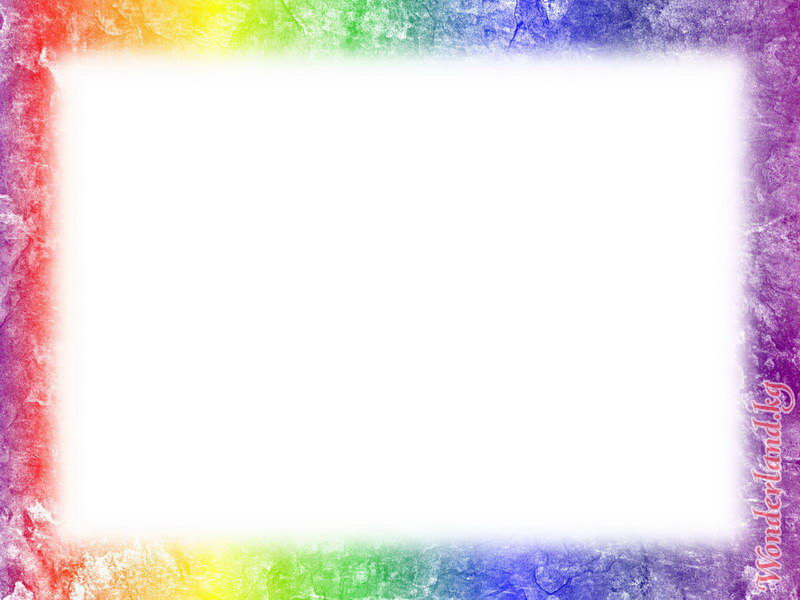 .
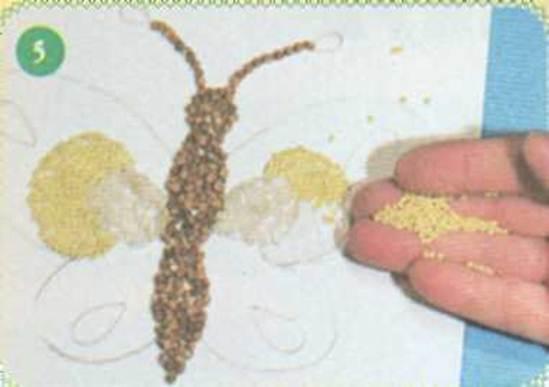 Упражнение:Красивая бабочка
.
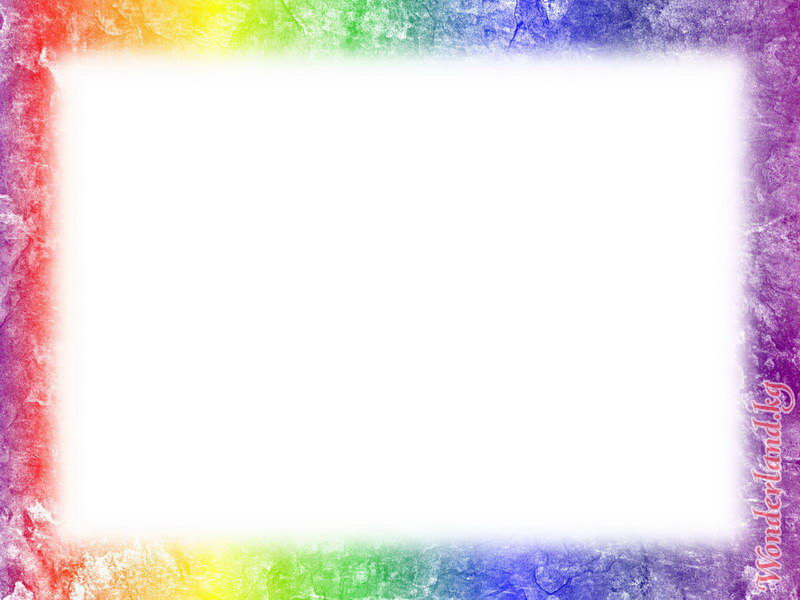 .
.
Источники – www.wonderland.kgwww.maam.ruwww.wachanga.ru